ТЕМА УРОКА
Образование СССР. Национальная политика в 1920-е гг.
Одним из программных положений партии большевиков было признание права наций на самоопределение. Но после окончания Гражданской войны политика большевиков была направлена на объединение территорий, где победили большевики, в одно государство.
Ситуация на территории бывшей Российской империи после Октябрьской революции:
Украина, Белоруссия, Азербайджан, Грузия, Армения, Дальневосточная республика, Хорезмская и Бухарская республики – формально независимые советские республики
Эстония, Латвия, Литва, Финляндия, Польша – суверенитет
Польша – Западная Украина и Западная Белоруссия
Проекты объединения:
Проект автономизации (И. В. Сталин)
Советские республики входят в РСФСР на правах автономий.
Проект федерации (В. И. Ленин)
Объединение равноправных республик в единую федерацию.
30 декабря 1922 г. – создание СССР
Коренизация – кадровая политика, заключавшаяся в подготовке, выдвижении и использовании в республиках национальных кадров для работы в государственных и общественных органах, в хозяйственных и культурных учреждениях.
ДОМАШНЕЕ ЗАДАНИЕ
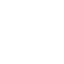 § 11
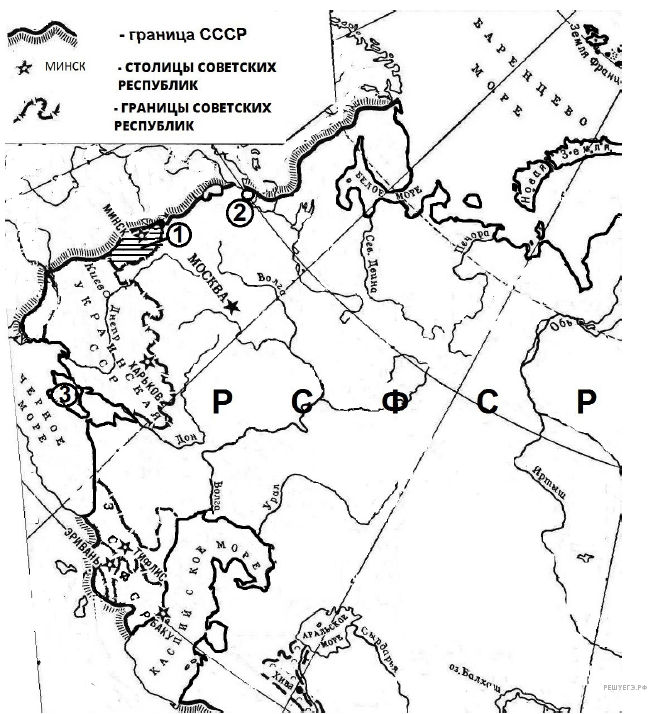